AKADEMIA LIDERÓW 60+
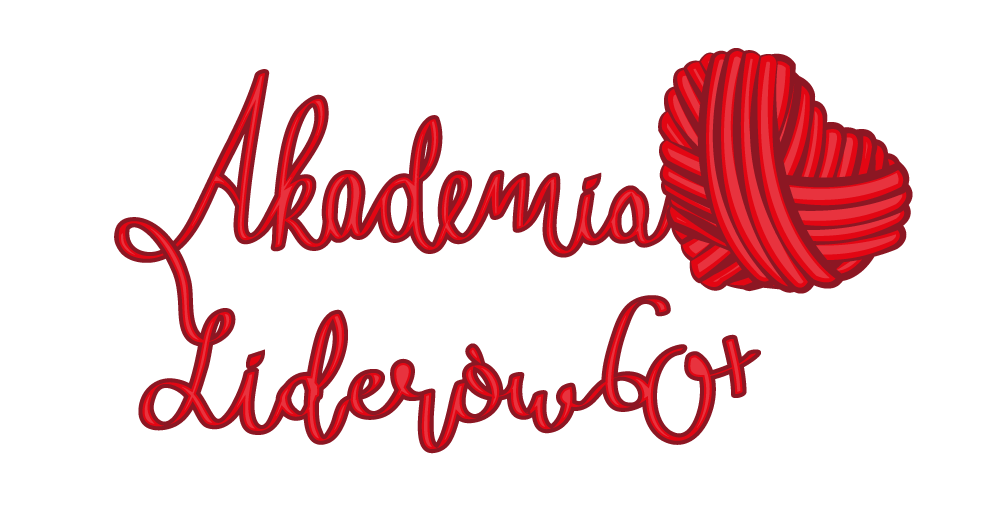 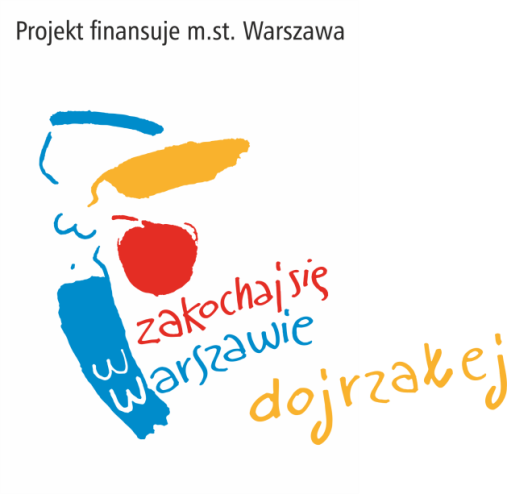 Fundacja „Ogólnopolskie Porozumienie Uniwersytetów
                   Trzeciego Wieku”   i PARTNERZY
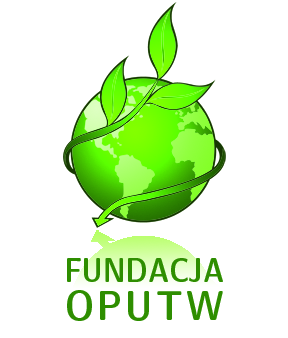 Każdy z partnerów opracował 2 mikro projekty
oraz 
utworzył 
KORPUS WOLONTARIATU
Formy realizacji Akademii Liderów 60+
● Warsztaty, seminaria, wykłady
● zajęcia aktywizujące i warsztatowe dla osób niesamodzielnych
●  wizyty studyjne połączone z  zajęciami integracyjnymi z  pensjonariuszami  w ośrodkach medycznych stacjonarnej opieki 
● Poradnik Wolontariusza
●  Seminarium eksperckie w Konstancinie
● 12 mikro projektów wolontariackich, opracowanych przez Partnerów
● KORPUS WOLONTARIATU
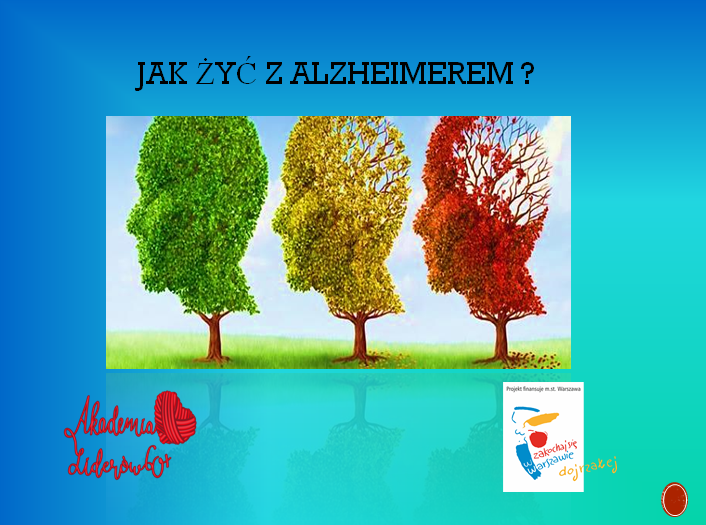 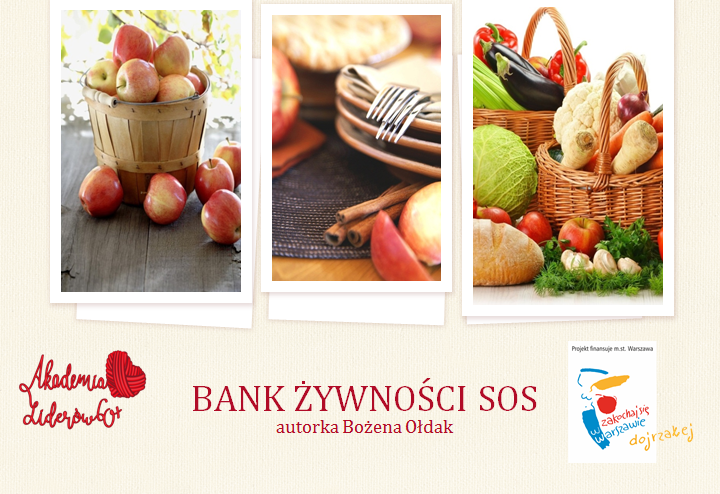 PIOTR WNUK  
 PROJEKT: JAK ŻYĆ Z ALZHEIMEREM
BOŻENA OŁDAK 
PROJEKT: BANK ŻYWNOŚCI SOS
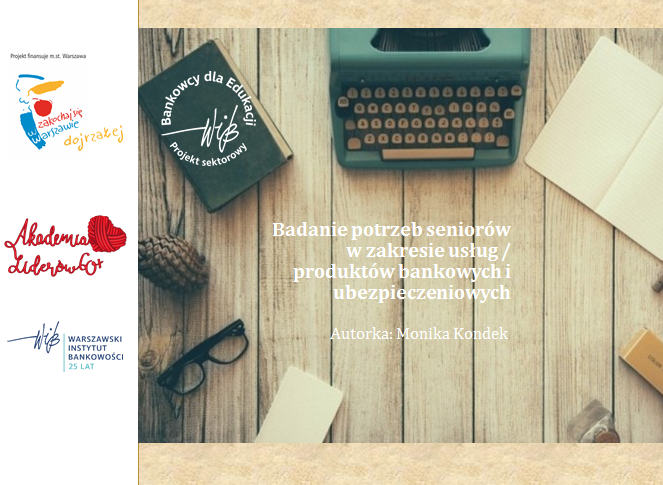 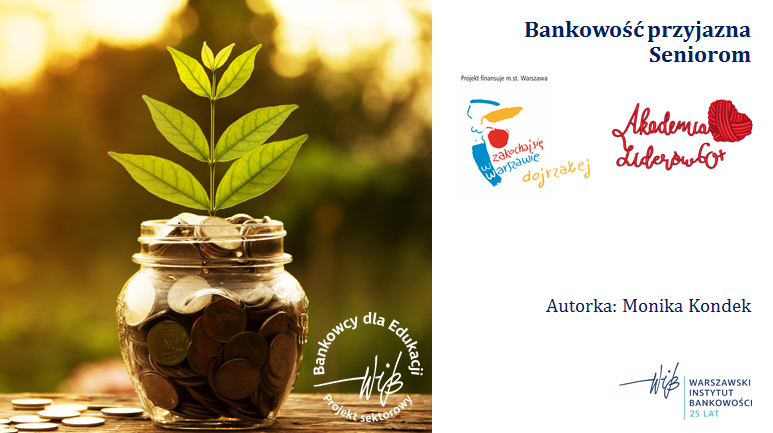 MONIKA KONDEK 
PROJEKT: BADANIE POTRZEB SENIORÓW W ZAKRESIE USŁUG/ PRODUKTÓW BANKOWYCH I UBEZPIECZENIOWYCH
MONIKA KONDEK
PROJEKT: BANKOWOŚĆ PRZYJAZNA SENIOROM
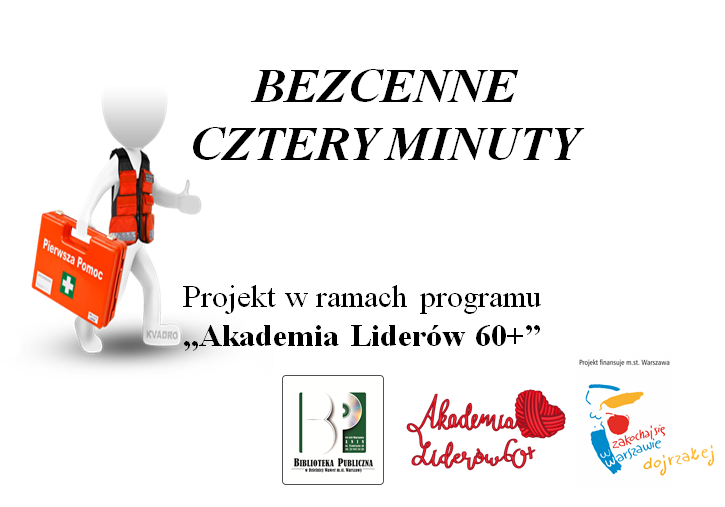 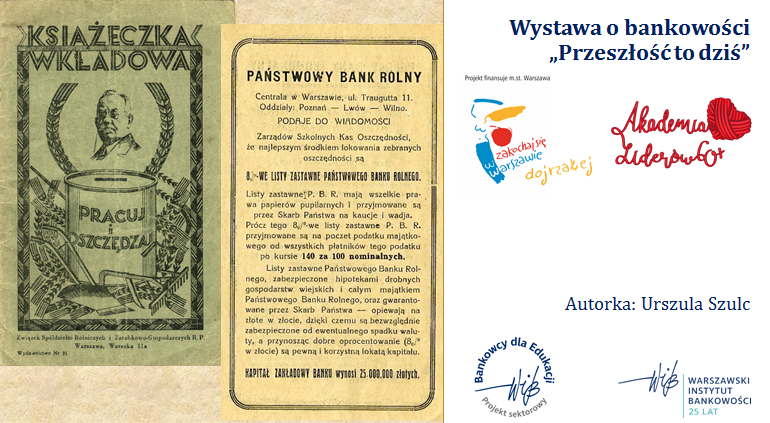 KRZYSZTOF JAKUBIAK
PROJEKT: BEZCENNE CZTERY MINUTY
URSZULA SZULC
PROJEKT: PRZESZŁOŚĆ TO DZIŚ
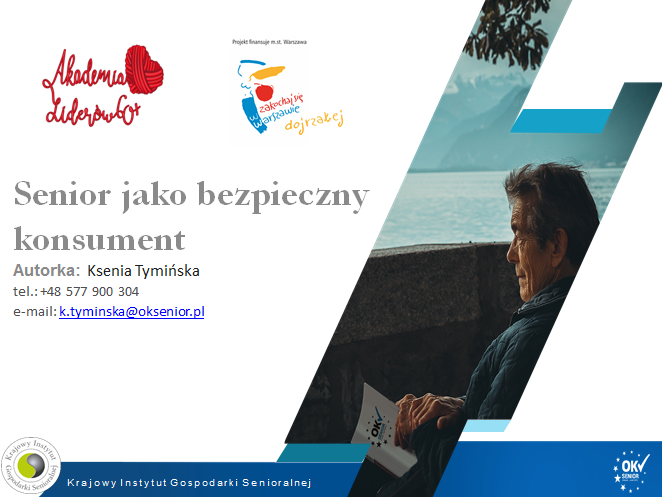 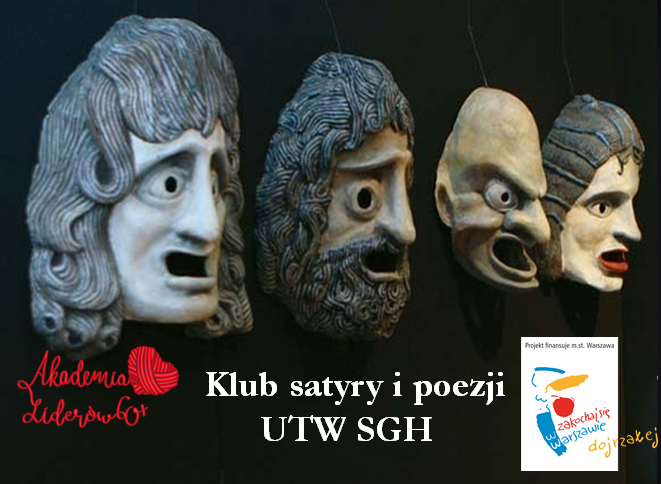 GABRIELA ŁOZIŃSKA
PROJEKT: KLUB SATYRY I POEZJI
KSENIA TYMIŃSKA
PROJEKT: SENIOR JAKO BEZPIECZNY KONSUMENT
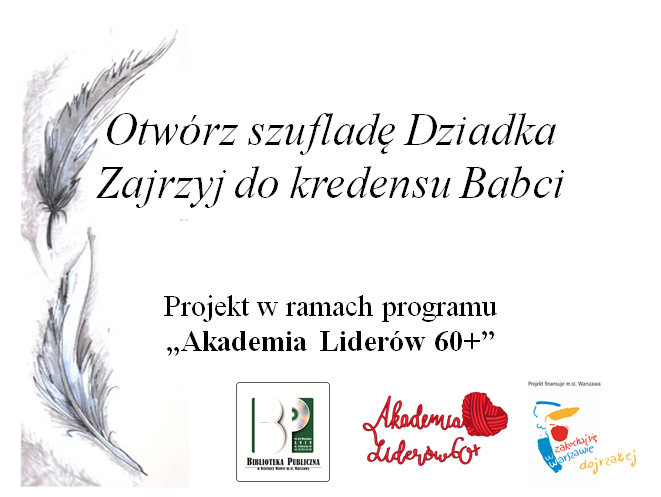 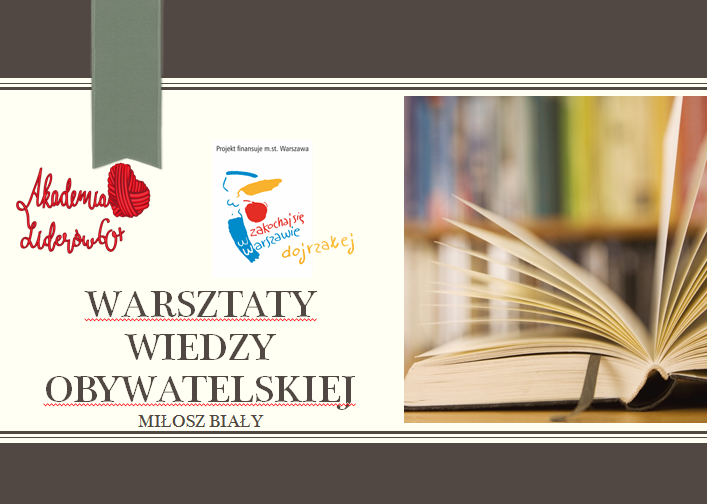 KRZYSZTOF JAKUBIAK
PROJEKT : OTWÓRZ SZUFLADĘ DZIADKA
MIŁOSZ BIAŁY 
PROJEKT: WARSZTATY WIEDZY OBYWATELSKIEJ
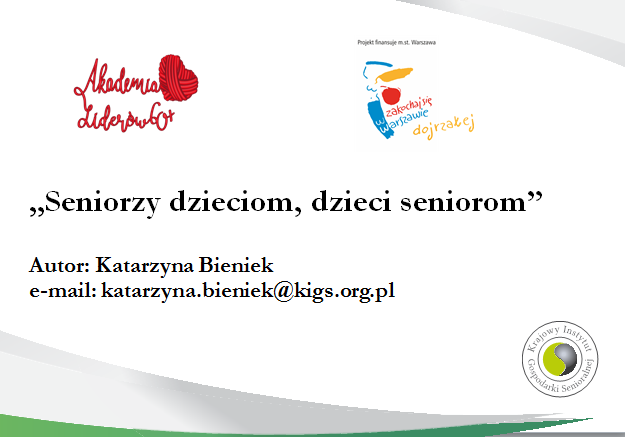 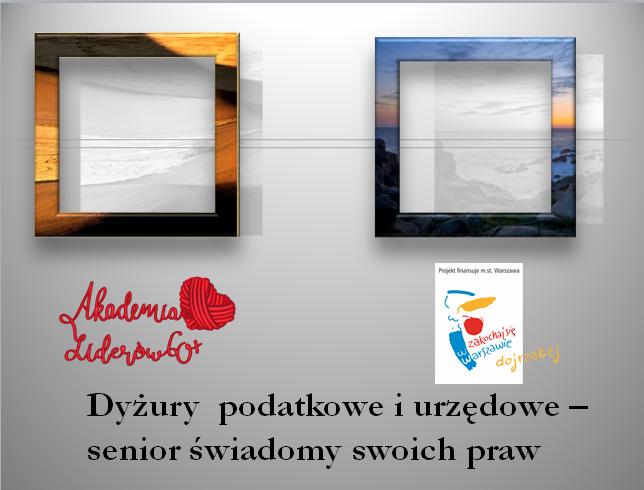 JOLANTA KLIZA 
PROJEKT: DYŻURY PODATKOWE I URZĘDOWE – SENIOR ŚWIADOMY SWOICH PRAW
KATARZYNA BIENIEK
PROJEKT: SENIORZY DZIECIOM, DZIECI SENIOROM
Właściwy człowiek na właściwym miejscu - predyspozycje i preferencje kandydata na  wolontariusza
● Praca z dziećmi
● Praca z osobami starszym i niepełnosprawnymi
● Złota rączka – pomoc  techniczna
● Praca administracyjna i dydaktyczna na rzecz organizacji 
● Praca na rzecz zwierząt i ochrony środowiska
● Organizacja turystyki i aktywności fizycznej
● Animacja kultury, spotkania integracyjne, świąteczne, artystyczne 
● Edukacja – wykłady, kursy komputerowe, lektoraty, korepetycje,
    szkolenia, konwersacje w językach obcych


●
Zetknięcie z rzeczywistością:     wolontariusz – miejsce pracy i podopieczny
Wizyta w domu dziecka, w szpitalu pediatrycznym dla przewlekle chorych, przedszkolu, pogotowiu opiekuńczym, izbie dziecka  w Policji;
Pacjent geriatryczny w szpitalu, hospicjum, ośrodek pomocy społecznej, dom opieki stacjonarnej, ośrodek dla bezdomnych, noclegownia 
Wizyta w azylu dla  bezdomnych zwierząt, na dzikich wysypiskach śmieci,
Umiejętności techniczne, posiadanie narzędzi, bank czasu 
Kwalifikacje formalne, znajomość specyfiki organizacji, języków obcych 
Predyspozycje fizyczne,  doświadczenia
Kwalifikacje artystyczne
Umiejętności dydaktyczne
Poradnik wolontariusza
Prawne aspekty  organizacji i korzystania z wolontariatu
Aspekty praktyczne wolontariatu-
uznanie i satysfakcja
●  prawa i obowiązki wolontariusza
   ● pytania i odpowiedzi,
      rozwiązywanie problemów
● targowisko pomysłów na mikro
   projekty 
   ● Korpus Wolontariatu
● bezpieczeństwo stron
● efektywność działania 
● system wyróżnień 
● Kluby Wolontariusza
● seminarium wyjazdowe
Śniadania czwartkowe
Miejsce:
Program:
Klub Wolontariusza Fundacji OP UTW, Ul. Patriotów 309, kl. A, lok.15 (vis a vis stacji PKP Warszawa Międzylesie), czwartek, godz. 9.00
Dojazd SKM, 521, Mini Bus, 147, 219, 115
        ZAPRASZAMY !!!
Spotkania z ekspertami
Spotkania integracyjne
Poradnictwo, doradztwo 
Korzystanie z infrastruktury biurowej

Szczegółowe informacje 
biuro@fundacjaoputw.pl
Kluby wolontariusza
Klub Wolontariusza UTW SGH, ul. Rakowiecka 24, sala 104, 
e-mail:utw@sgh.waw.pl, tel. 22 564 98 10 
Informacje o programie: Czesław Ochenduszka 

Klub Wolontariusza Fundacji OP UTW, ul. Patriotów 309, kl. A, lok.15
e-mail:biuro@fundacjaoputw.pl
Informacje o programie: Teresa Janiszewska tel. 661 470 105